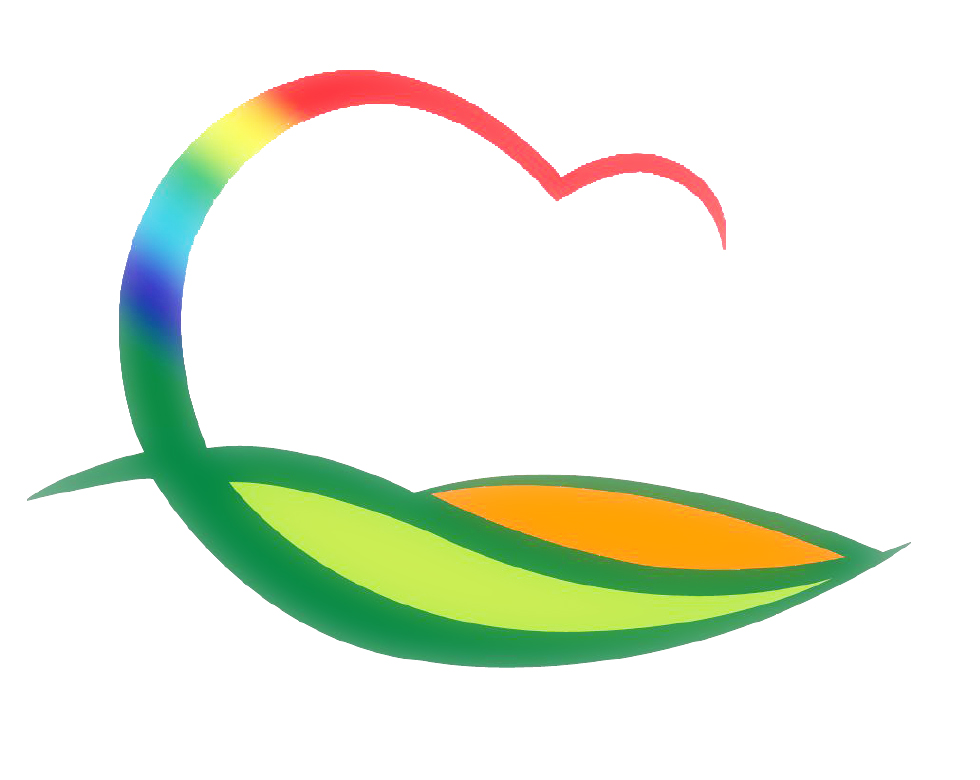 주간업무 (5.30. ~ 6.05.)
도 시 건 축 과
4-1. 영동천로 전선지중화사업 추진
대 상 지 : 영동제1교 ~ 영동제2교 ~ 규수방
내     용 : 도로굴착 및 관로매설
4-2. 구촌리 남성리 군계획도로 개설공사 실시설계 준공
대 상 지 : 영동군 용산면 구촌리 171-3번지 외 2개소
용 역 비 : 18백만원(소요 사업비 : 400백만원)
내     용 : 용산면(구촌리), 황간면(남성리) 군계획도로[L=220m]
4-3. 2022년도 소규모 주민생활편익사업 발주
모정마을 마을진입로 정비공사 등 4건 발주 
금액 : 150백만원
4-4. 필로티구조 건축물 화재안전 합동점검
일   시 : 5.30.(월) / 영동소방서
대상지 : 영동읍 허브시티 외 6개소
내    용 : 필로티 건축물 화재예방 및 안전점검